“Воспитание, если ононе хочет быть бессильным,должно быть народным,должно быть пронизано народностью”.                                                                                                         К. Д. Ушинский
Проект 
«Истоки народного творчества»
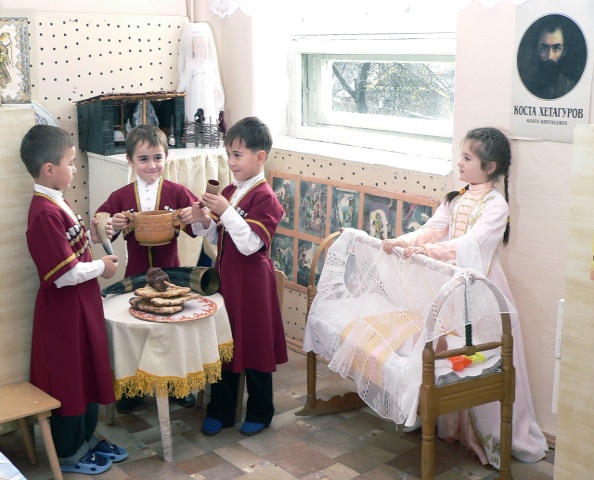 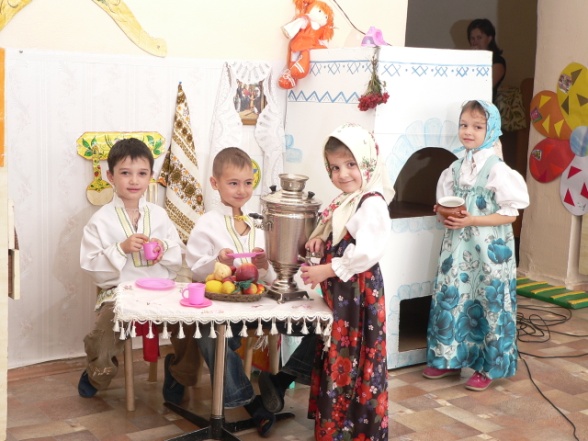 Музыкальный руководитель: Кущ Л.П.
МБДОУ  д/с  № 3 г.Ардон
Тип  проекта: творческо-информационный. 
Продолжительность проекта: год
Участники:  музыкальный руководитель, воспитатели, дети средней, старшей, подготовительной групп, специалисты
Актуальность.
Сохранение и восстановление традиционной народной культуры сегодня очевидна. Традиция обозначает исторически сложившиеся и передаваемые из поколения в поколение обычаи, порядки, правила поведения, предания. Каждый народ имеет свои корни. Это язык, культура, история, традиции, обычаи. Только на основе ознакомления с прошлым своего народа можно понять его настоящее и предвидеть будущее.
Воспитывая детей на народных традициях,  мы сможем развивать у них национальное самосознание, а значит, уважение к своему народу
Гипотеза: Включение в содержание музыкального воспитания фольклорного материала будет способствовать развитию музыкальных творческих способностей.

 Цель: воспитание детей в традициях отечественной народной культуры, формирование бережного отношения и любви к ней. Духовно-нравственное воспитание дошкольников через знакомство с праздниками, традициями и обычаями осетинского и русского народов.
Задачи:
Развивать эмоциональное восприятие народной музыки в различных видах музыкальной деятельности;
Формировать позитивное, уважительное отношение к традициям и обрядам осетинского и русского народов;
Развивать умение разыгрывать театральные  представления, основанные на народном фольклоре;
Создавать необходимую предметно–развивающую среду.
Этапы проекта
1 этап – подготовительный 
Цель – создание информационной базы (подбор и изучение методической литературы по теме); 
Составление перспективного плана по народному творчеству: музыкального репертуара  для детей,  сценарии народных праздников и развлечений; работы с воспитателями и родителями.
2 этап – основной
Цель-  Реализация перспективных планов по направлениям проекта, который предполагает взаимодействие: с воспитателями, детьми, родителями,  со специалистами: 
учитель родного (осетинского) языка
воспитатель по изобразительной деятельности
 педагог дополнительного образования – хореограф.
3 этап – заключительный
Цель -  сбор и обработка диагностических результатов, и соотнесение поставленных задач, прогнозируемых результатов с полученными результатами. 
Презентация проведенной работы.
Краткое содержание проекта
Всем известно, что впечатления детства глубоки, неизгладимы в памяти человека. Мудрость и простота, органично сочетающиеся в фольклоре, помогут донести до маленького человека высокие нравственные идеалы.  Заложенный в проекте   цикл народного календаря  поможет детям изучать и проживать обряды, праздники, обычаи осетинского и русского народов. 
Проект будет реализоваться через систему праздников, разучивание песен, плясок, хороводов, игр в разных видах деятельности дошкольников.
Планируемые результаты проекта:
Создание атмосферы радости приобщения к традиционному народному празднику через непосредственное участие их в общем действии;
Повышение познавательного интереса среди детей к родной истории;
Понимание детьми значимости праздника, обычаев и традиций для своего народа; 
 Умение организовывать осетинские, русские народные игры, на основе имеющихся знаний.
Оценка результатов:
Оценка эффективности по итогам работы будет проводиться по трем направлениям: дети, педагоги и родители.
Определение продвижения детей будет отслеживаться через проведение диагностики на начало и конец учебного года, через наблюдение и анализ работы по музыкальной  деятельности, через просмотр театрализованных представлений и фольклорных праздников.
 По окончании проекта будет проведено анкетирование всех участков с целью подведения итогов работы, определения роста профессионального мастерства педагогов.
Ресурсное обеспечение:
Консультации,   сценарии праздничных мероприятий, методические  рекомендации для   воспитателей и родителей, практический материал, фото и видеоматериалы, наглядные и дидактические пособия, презентации.
 Игровая деятельность: народные игры – хороводные, подвижные и сюжетные.
Создать фонотеку фольклорных произведений для прослушивания в свободной деятельности детей.
                   
                        Трансляция проекта
Презентация проекта на педагогическом совете № 4
СПАСИБО ЗА ВНИМАНИЕ